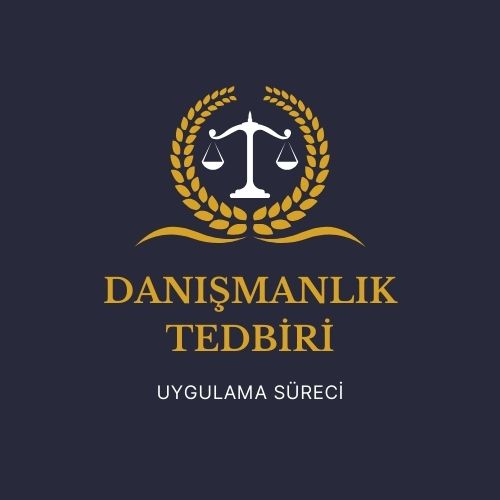 Danışmanlık tedbir kararı nedir?
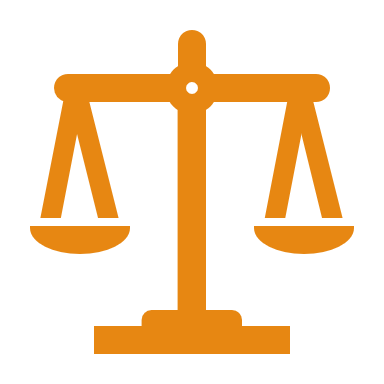 Korunmaya ihtiyacı olan veya suça sürüklenen çocuk hakkında mahkeme ya da hakim tarafından verilen koruyucu ve destekleyici tedbir türlerinden biridir.
Danışmanlık tedbir kararı
Çocuğun ailesi yanında korunmasını sağlamak veya çocuk hakkında verilen tedbir karalarının uygulanması sırasında onu ve bakımından sorumlu olan kimseleri desteklemek ya da uygulanması muhtemel tedbirler hakkında bilgilendirmek amacıyla uygulanır
DANIŞMANLIK TEDBİR SÜRECİ
DANIŞMANLIK TEDBİR SÜRECİ
Çocukla haftada en az bir kez 
  Aileyle iki  haftada bir kez görüşme planlanır.
  Gerektiğinde öğretmen ve ilgili kişilerle de görüşme planlanır. 
 Çocukla en az 8 hafta, aile ile 4 hafta görüşme planlanır.
DANIŞMANLIK TEDBİR SÜRECİ
Hazırlanan plan ilgili mahkemeye , il/ilçe milli eğitim müdürlüğü aracılığıyla kapalı zarf içinde gönderilir. Hazırladığımız planı hakim onayını beklemeden uygulayabiliriz.
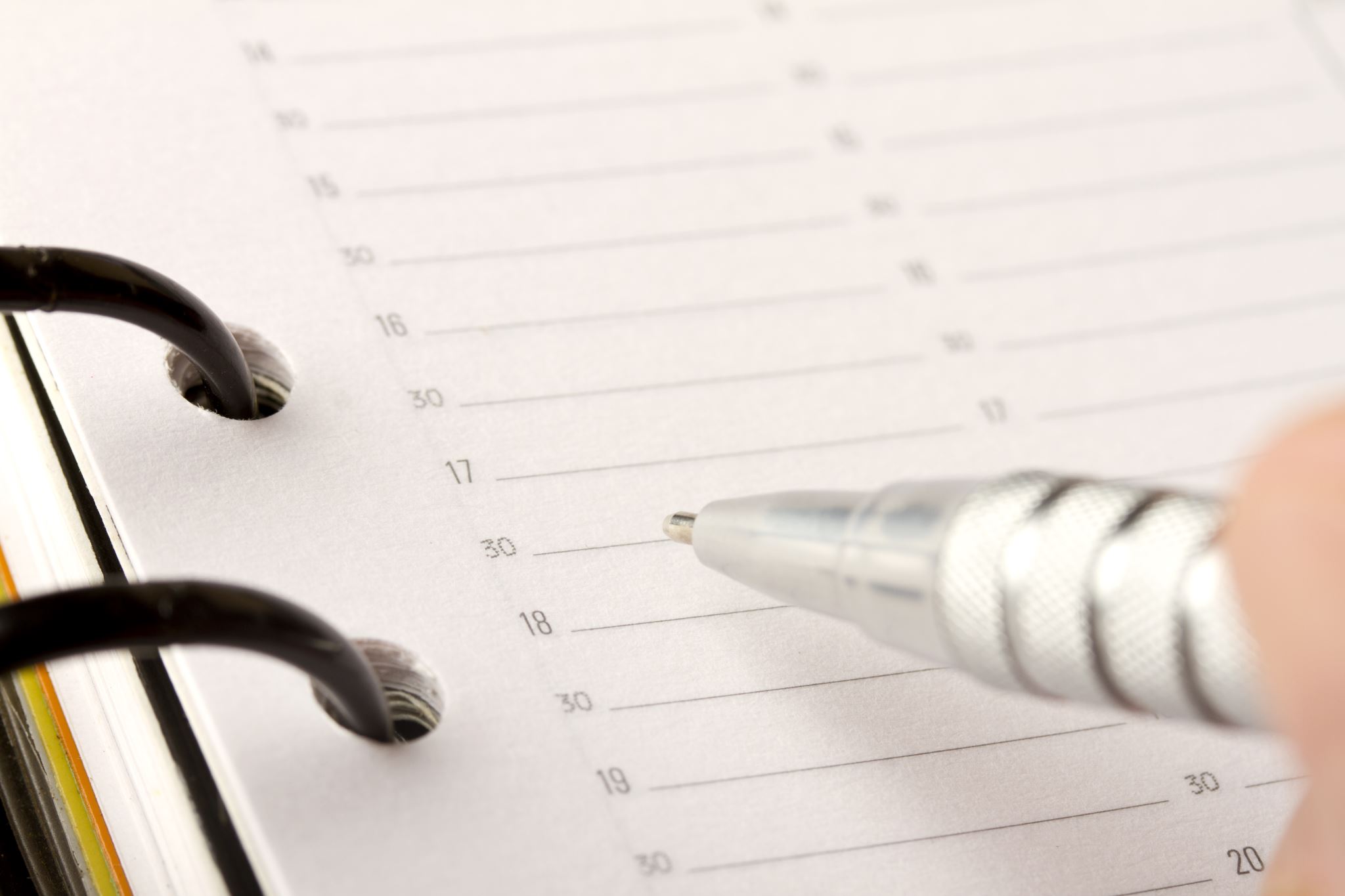 DANIŞMANLIK TEDBİR SÜRECİ
Her görüşme için görüşme formu doldurulur.(Mahkemeye gönderilmez dosyada tutulur)
Her görüşmede danışan ve veli imzası alınır.(Hazırladığınız plana tarih ve imza ekleyerek kendinize bir imza sirküsü oluşturabilirsiniz.)
DANIŞMANLIK TEDBİR SÜRECİ
DANIŞMANLIK TEDBİR SÜRECİ
Ailenin gelmemesi, çocuğun gelmesinin sağlanmaması ya da engellenmesi durumunda ise TCK nın 233 maddesindeki aile hukukundan doğan yükümlülüklerin ihlali kapsamında aile hakkında suç duyurusunda bulunularak çocuğun ve ailenin katılımı sağlanabilir. Suç duyurusu uygulayıcı kurum ya da mahkeme tarafından resen yapılabilir.
DANIŞMANLIK TEDBİR SÜRECİ
DANIŞMANLIK TEDBİR SÜRECİ
Danışmanlık hizmeti verilirken danışmanın güvenliği tehlikedeyse mahkemeden ve kolluktan destek  talep edilebilir.
Sonuç raporları hazırlanarak ilgili mahkemeye il/ilçe Milli Eğitim müdürlüğü aracılığıyla kapalı zarf içinde gönderimi sağlanır. Zarfın üzerine kırmızı renkte ‘’gizlidir’’ ibaresi  eklenebilir.
Danışmanlık tedbiri süreci boyunca mahkeme, il/ilçe Milli Eğitim müdürlüklerine gönderilen ara ve sonuç raporlarının bir nüshası alınarak mutlaka okuldaki görüşme dosyasına eklenmelidir.
DANIŞMANLIK TEDBİR SÜRECİ
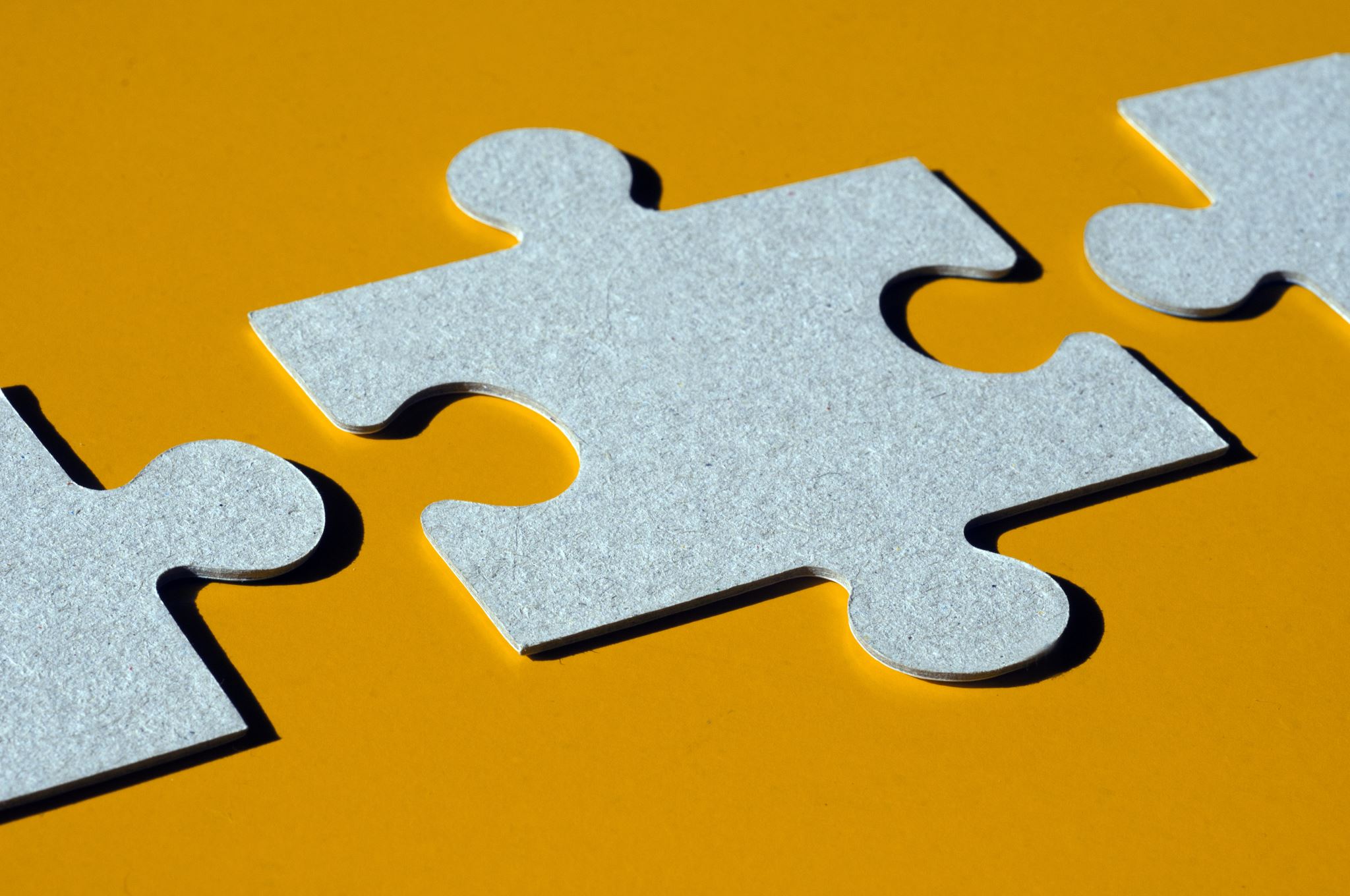 Tedbirin uygulanması şu hallerde son bulur
18 Yaşını doldurmasıyla kendiliğinden sona erer.Ancak hakim eğitim ve öğretime devam edebilmesi için rızasını almak suretiyle bir süre daha devam etmesine karar verebilir.
Tedbirin Amacına Ulaşmasıyla.